AULA 2 
CONCEITOS BÁSICOS DE MACROECONOMIA
Produto Interno Bruto (PIB) é o valor da produção trimestral/anual de bens e serviços finais, de acordo com o preço de mercado (inclui impostos indiretos e exclui subsídios do governo). 
		ou
O PIB é a soma de todas as compras finais da economia = a soma do valor adicionado por todas as empresas da economia = a soma de todas as rendas dos fatores de produção (trabalho e capital) da economia.
MÉTODOS DE CÁLCULO DO PIB
2. Método do dispêndio
O PIB é medido como a soma de todas as demandas finais do produto na economia. O produto pode ser usado para consumo das famílias (C), consumo do governo (G), investimento em novo capital na economia, venda líquida  para o exterior, ou seja, exportações (X) menos importações (M).
DA = C + i + G + (X – M), 
Onde: DA = demanda agregada.
OUTROS CONCEITOS BÁSICOS
Identidade entre poupança e investimento numa economia fechada:
DA = C + I
Y = C + S
DA = Y
C + I = C + S
I = S
PRODUTO NACIONAL BRUTO (PNB)
O PIB mede a renda dos fatores de produção dentro das fronteiras nacionais, não importa quem obtenha a renda. O PNB mede a renda dos residentes da economia, não interessando se a renda é obtida na produção interna ou na produção no exterior.
Exemplo: suponha que a produção doméstica vem de um poço de petróleo, cujo dono é um investidor estrangeiro (não-residente). A renda do poço não vai para a mão de residentes no país, mas para o bolso do proprietário estrangeiro.  Como o petróleo foi gerado dentro do território nacional, faz parte do PIB, mas a renda da venda do produto vai ser incluída no PNB do país de origem do investidor e não onde foi extraído o petróleo.
O PNB será maior do que o PIB sempre que os fatores domésticos de produção usados no exterior ganharem mais que do que os fatores estrangeiros de produção dentro da economia doméstica. Diz-se, nesse caso, que a Renda Líquida de Fatores Externos RLFE > 0.  Portanto,
PNB = PIB + RLRE , onde: RLRE é a renda líquida recebida do exterior.
No caso do Brasil, o que é maior o PNB ou o PIB?
 
O PNB é um bom indicador para avaliar o desenvolvimento econômico?
Não, por três motivos:
 
1. O PNB mede o valor da produção aos preços de mercado, onde não estão incluídos os custos sociais da produção. Por exemplo, as transações fora da economia monetária, como o trabalho doméstico ou a troca de produto por produto (escambo), não são levadas em conta. Do mesmo modo, do cálculo do valor do PNB deveriam ser subtraídos o custo social da poluição do processo de produção.
2. O valor do PNB também depende dos preços de mercado do produto em cada país. Se duas economias tiverem um mesmo valor para o PNB per capita, porém se os preços do produto na economia A são menores do que na economia B, então os cidadãos da economia A conseguirão adquirir uma maior quantidade do produto e terão maior bem-estar.
3. O PNB per capita (PNB dividido pela população) não leva em consideração a desigualdade na distribuição de renda em cada país. Se existe alta concentração de renda – como no Brasil – um PNB alto não mede o desenvolvimento econômico, já que apenas uma pequena parcela da população se apropria dos frutos da produção de bens e serviços. Daí porque as Nações Unidas preferem usar como medida de desenvolvimento o IDH (Índice de Desenvolvimento Humano), com base nas pesquisas do Prêmio Nobel Amartya Sen, que inclui, além da renda per capita, indicadores de saúde e educação.
VARIÁVEIS DE FLUXOS E DE ESTOQUES
Um fluxo é uma magnitude econômica medida como uma taxa entre dois períodos de tempo; um estoque é uma magnitude medida em um determinado ponto do tempo. A maioria das variáveis econômicas, como o PIB e o PNB, são fluxos. Já o capital de uma economia é um estoque. Porém, o gasto para manter ou ampliar o estoque de capital de uma economia (investimento) é um fluxo.
VARIÁVEIS REAIS E NOMINAIS
Na análise macroeconômica, frequentemente, é necessário fazer comparações entre variáveis em diferentes pontos do tempo. Nesses casos, é fundamental separar os aumentos no volume físico dos bens e serviços dos aumentos dos preços (inflação).  Um aumento de 5% no PNB, sem alteração nos preços, pode significar uma melhora significativa no bem-estar da população. Entretanto, se ocorrer uma elevação na mesma proporção nos preços, provavelmente, a situação da população não mudaria.
Portanto, para calcular o crescimento real do PIB (ou de qualquer outra variável econômica) é necessário retirar o efeito da variação dos preços.  Numa comparação do PIB entre vários anos, por exemplo, escolhe-se um dos anos como ano-base (igual a 100) e considera-se que os preços ficam “congelados” a partir daí, ou seja, todos os valores do PIB nos anos seguintes são expressos a preços do ano-base (ou a preços constantes).
DEFLACIONAMENTO
O processo pelo qual os valores nominais (a preços correntes) são transformados em valores reais (a preços constantes) é chamado de deflacionamento. Isso é feito através da utilização de um índice de preços – um número que corresponde a médias ponderadas das mudanças de preços de diversos bens e serviços.  A partir do índice de preços, calcula-se um deflator que converte os valores nominais para reais.
Suponha que se deseje calcular a evolução do salário médio real do país A de 2000 a 2006 (exemplo extraído do livro Macroeconomia, de Ana Cláudia Além). Vamos escolher o ano 2000 como base de comparação, ou seja, 2000=100. O passo seguinte é construir um deflator, dividindo-se todos os índices de preços pelo índice do ano-base e, a seguir, dividem-se os valores nominais por esse número.
O resultado seria o mesmo, caso fosse escolhido o ano de 2006 como base. A única diferença é que todos os índices de preços seriam divididos pelo índice de 2006. 
Exemplo do cálculo do índice de preços para o ano 2000 = 100 x 100/260 = 38,46. 
Para 2001 = 120 x 100/260 = 46,15 e assim por diante.
COMO SE CALCULA O DEFLATOR?
Geralmente, o deflator é obtido através dos índices de preços calculados por várias instituições de pesquisa. As principais instituições que calculam índices de preços de cobertura nacional (regiões metropolitanas) são o IBGE e a FGV. As diferenças entre os índices de preços decorrem: a) da cesta de produtos e serviços considerada no cálculo; b) das faixas de renda da pesquisa; c) da abrangência espacial; d) dos períodos de coleta e divulgação.
CÁLCULO DO DÉFICIT PÚBLICO
1. Pelo conceito “acima da linha”, o déficit público é medido pela diferença entre o total das despesas e o total das receitas do setor público, que aparecem discriminadas em diferentes níveis.  Isso permite que se identifiquem as causas do déficit em determinado período. No Brasil, as estatísticas “acima da linha”, regulares e sistemáticas, referem-se apenas ao governo central.
2. Pelo conceito “abaixo da linha”, o déficit é medido apenas pela variação do endividamento do governo, sem permitir a visualização das causas que explicam o comportamento da despesa/receita. Esse é o conceito oficial de déficit público no Brasil e é divulgado como Necessidades de Financiamento do Setor Público (NFSP).
As NFSP incluem todos os gastos do governo, inclusive despesas financeiras com juros da dívida pública. Correspondem ao déficit total consolidado do governo (União + estados + municípios + estatais) ou ao déficit nominal. Quando se retira o montante gasto com o pagamento de juros da dívida pública chega-se ao conceito mais restrito de NFSP no conceito primário ou simplesmente déficit primário.
A carga tributária bruta refere-se ao total da arrecadação fiscal do governo, que corresponde a soma dos impostos diretos e indiretos e outras receitas correntes
A carga tributária líquida é a diferença entre a carga tributária bruta e as transferências e subsídios ao setor privado.
Notícia de jornal (Valor Econômico)
“BRASÍLIA  -  O governo central – que reúne as contas do Tesouro Nacional, Previdência Social e Banco Central – registrou déficit primário de R$ 154,255 bilhões no fechamento de 2016. Esse valor representa 2,4% do Produto Interno Bruto (PIB) e é o pior resultado da série histórica.”
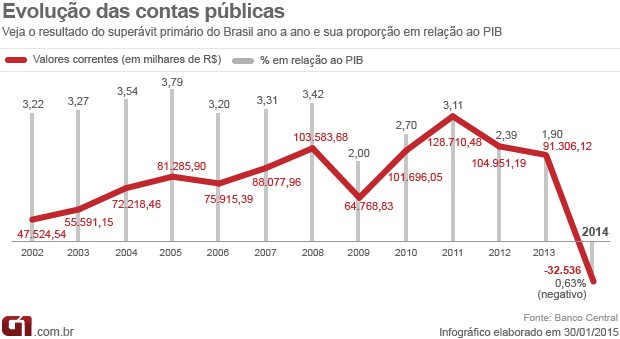 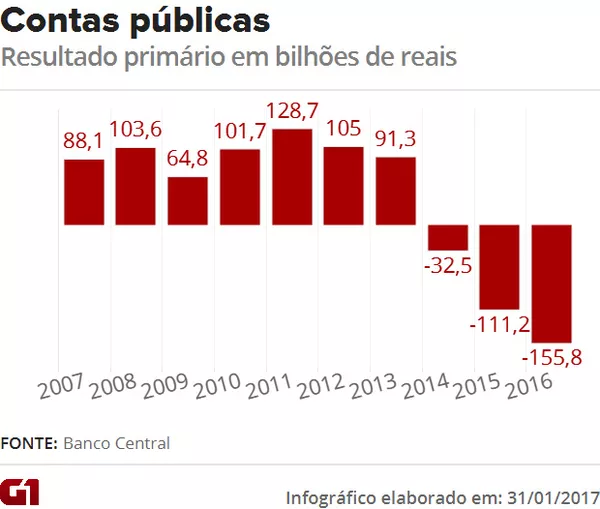